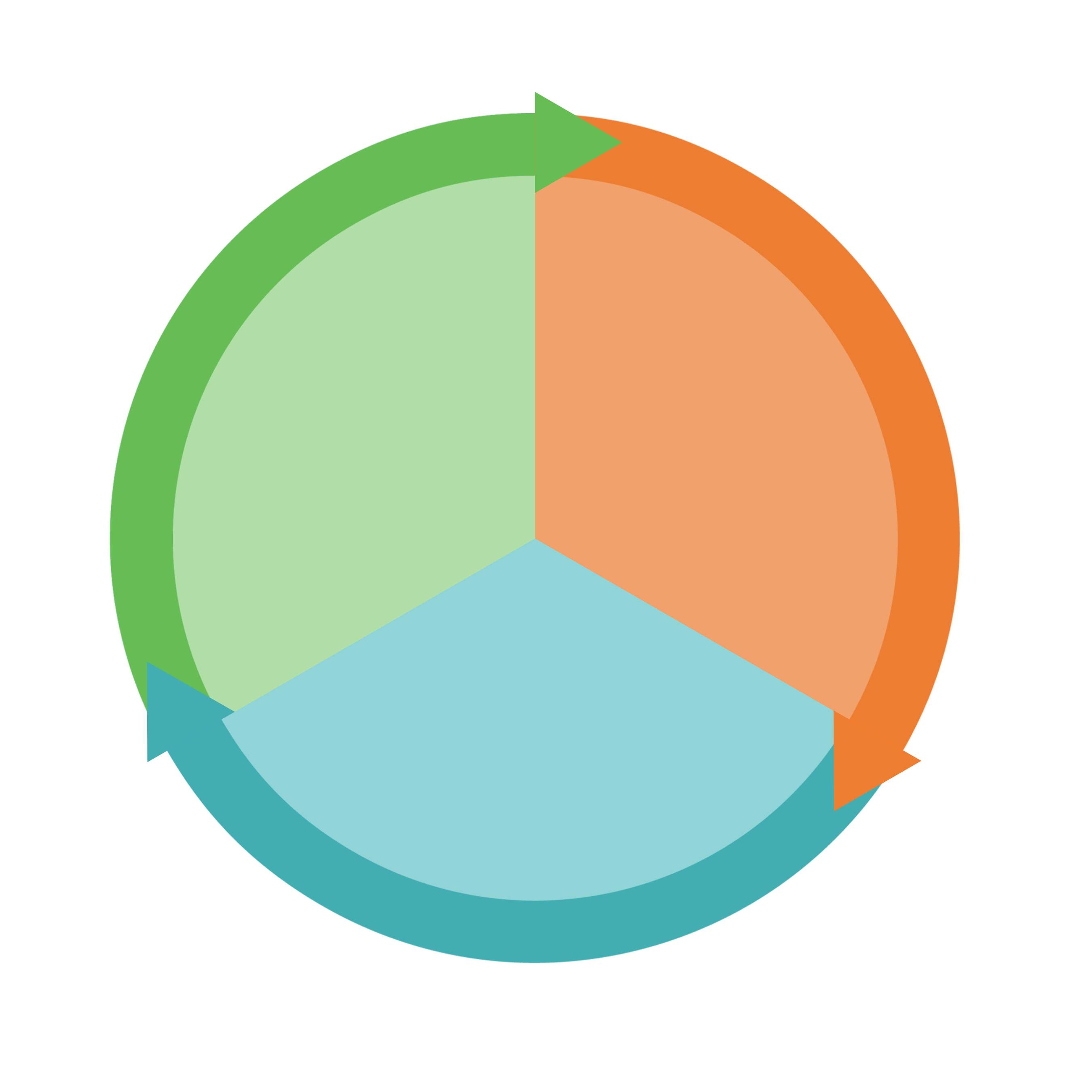 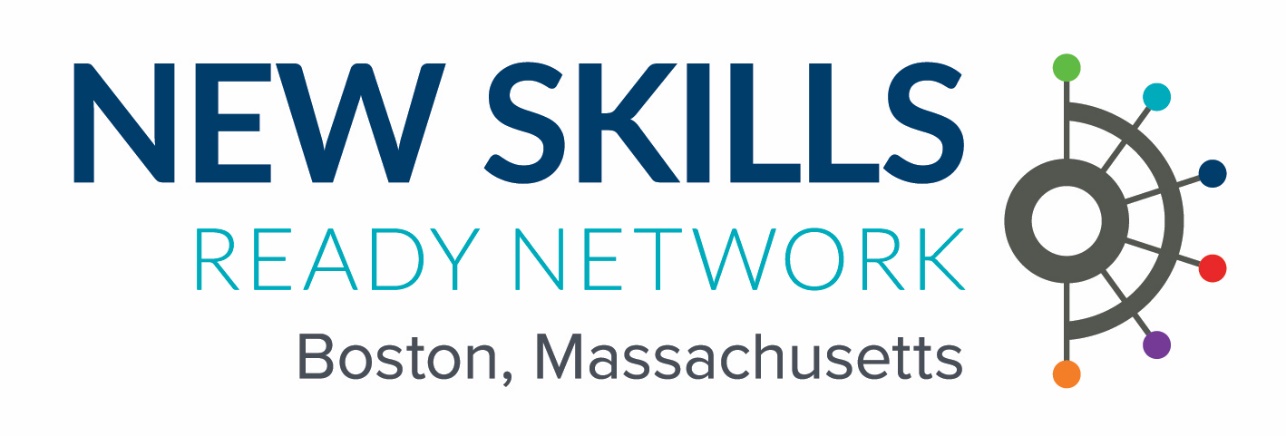 Work-Based Learning: Workplace experiences designed to help students gain work experience, build employability & technical skills, and explore career options. These experiences are for four or more weeks and often a full semester or summer. They are paid, for credit, or both.
Career Immersion
Career Awareness
Internships
Cooperative education
Apprenticeships
CTE capstones and simulated work experiences
Clinical experiences
School-year and summer employment
College, career and academic planning (MyCAP)
Work readiness workshops
Career panels
Preparation:

Engage students in college and career planning and in work readiness activities that prepare them for career exploration and work-based learning.
Career Exploration
Job shadowing
Company tours
Mentoring
Networking
Projects/ design sprints
Embedded courses
Workplace Exposure: 

Connect students with the workplace for career exploration activities.